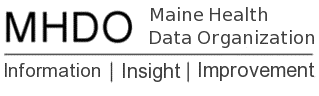 Content
1. Vote on Final Adoption of Rule Chapter 570, Uniform Reporting System for Prescription Drug Price Data Sets

2. Legislative Update

3. Convening MHDO’s Health Information Advisory Committee

4. Upcoming Meetings

5. MQF Update




Maine Quality Forum
MHDO Board Meeting June 1, 2023
Page 1
Rule Chapter 570, Uniform Reporting System for Prescription Drug Price Data Sets-Major Substantive Rule
December 1, 2022-MHDO Board votes to provisionally adopt the changes to Chapter 570, Uniform Reporting System for Prescription Drug Price Data Sets, as proposed.  
The proposed changes to Chapter 570 became LD 375, Resolve, Regarding Legislative Review of Portions of Chapter 570, Uniform Reporting System for Prescription Drug Price Data Sets, a Major Substantive Rule of the Maine Health Data Organization
Legislature passes as an emergency measure; and Governor Mills signs the bill on April 21, 2023. 
Recommendation:  Board vote in favor of final adoption of rule Chapter 570, Uniform Reporting System for Prescription Drug Price Data Sets; and to authorize Karynlee to sign the MAPA 1 form.
MHDO Board Meeting June 1, 2023
2
Legislative Update
LD 418, Resolve, Regarding Legislative Review of Portions of Chapter 100, Enforcement Procedures, a Major Substantive Rule of the Maine Health Data Organization
LD 1395, An Act to Increase Transparency Regarding Certain Drug Pricing Programs 
LD 1602, An Act to Implement the Recommendations of the Stakeholder Group Convened by the Emergency Medical Services' Board on Financial Health of Ambulance Services
LD 1795, An Act to Protect Patients by Prohibiting Certain Medical Facility Fees
MHDO Board Meeting June 1, 2023
3
Legislative UpdateImpact to MHDO if Bills Pass
LD 1395, An Act to Increase Transparency Regarding Certain Drug Pricing Programs 
Summary of Amendment:  Maine hospitals that participate in the 340B program report annually to MHDO information about the total purchases of drugs, the total savings and how the savings were applied to programs that benefit low-income and under-served populations. This would be consistent with reporting that hospital members of the AHA’s Good Stewardship program.
LD 1602, An Act to Implement the Recommendations of the Stakeholder Group Convened by the Emergency Medical Services' Board on Financial Health of Ambulance Services
Summary:  Add Ambulance services to CompareMaine
MHDO Board Meeting June 1, 2023
4
Legislative UpdateImpact to MHDO if Bills Pass
LD 1795, An Act to Protect Patients by Prohibiting Certain Medical Facility Fees
Summary of amendment:  By January 1, 2024, and annually thereafter, MHDO shall produce and post on its publicly accessible website a report on the payments for facility fees made by payors to the extent that payment information is already reported to the organization. The organization shall submit the report required by this subsection to the Office of Affordable Health Care and HCIFS. 
Note:  The amendment replaces the bill. The amendment establishes the Task Force to Evaluate the Impact of Facility Fees on Patients. The amendment also requires the Maine Health Data Organization to annually report on payments made by payors in this State for facility fees charged by health care providers.
MHDO Board Meeting June 1, 2023
5
Convening MHDO’s Health Information Advisory Committee
Public Law 2021, Chapter 423, created the MHDO Health Information Advisory Committee.   
The advisory committee is established to make recommendations to the organization regarding public reporting of health care trends developed from data reported to the organization.
Plan is to convene the advisory committee in September 2023.
MHDO Board Meeting June 1, 2023
6
Membership of the advisory committee as defined in §8718
The advisory committee consists of the following 11 members:
A. The Executive Director of the organization; Karynlee Harrington
B. One member of the Senate, appointed by the President of the Senate; Senator Vitelli
C. One member of the House of Representatives, appointed by the Speaker of the House of Representatives; TBD
D. The Commissioner or the Commissioner's designee;  Philip Dubois
E. The Superintendent of Insurance or the Superintendent's designee; Joanne Rawlings-Sekunda
F. Six members appointed by the board as follows: 
One member representing consumers of health care; Joel Allumbaugh
One member representing providers; Dr. Neil Korsen
One member representing hospitals; David Winslow, Maine Hospital Association
One member representing employers; Lisa Nolan, Director of Value-Based Purchasing, Healthcare Purchaser Alliance of Maine 
One member representing carriers; TBD
One member representing the state employee health plan; Breena Bissell, Director of the Bureau of Human Resources
MHDO Board Meeting June 1, 2023
7
Upcoming Meetings
Public Hearing for proposed changes to Rule Chapter 243 and 247 Scheduled for August 3, 2023
Public Hearing for proposed changes to Rule Chapter 270, Uniform Reporting System for Health Care Quality Data Sets scheduled for September 7, 2023
MHDO Board Meeting scheduled for September 7, 2023, following public hearing
MHDO Board Meeting June 1, 2023
8
Key Activities
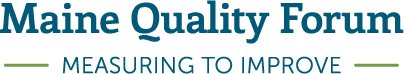 Developing annual report on rate of healthcare associated infections in the State of Maine 
Working with MHDO on a strategy to enhance the quality data on CompareMaine
 Project First Line Deliverables
MHDO Board Meeting June 1, 2023
9